カナの　こんれいにこられた　りゆう
2か
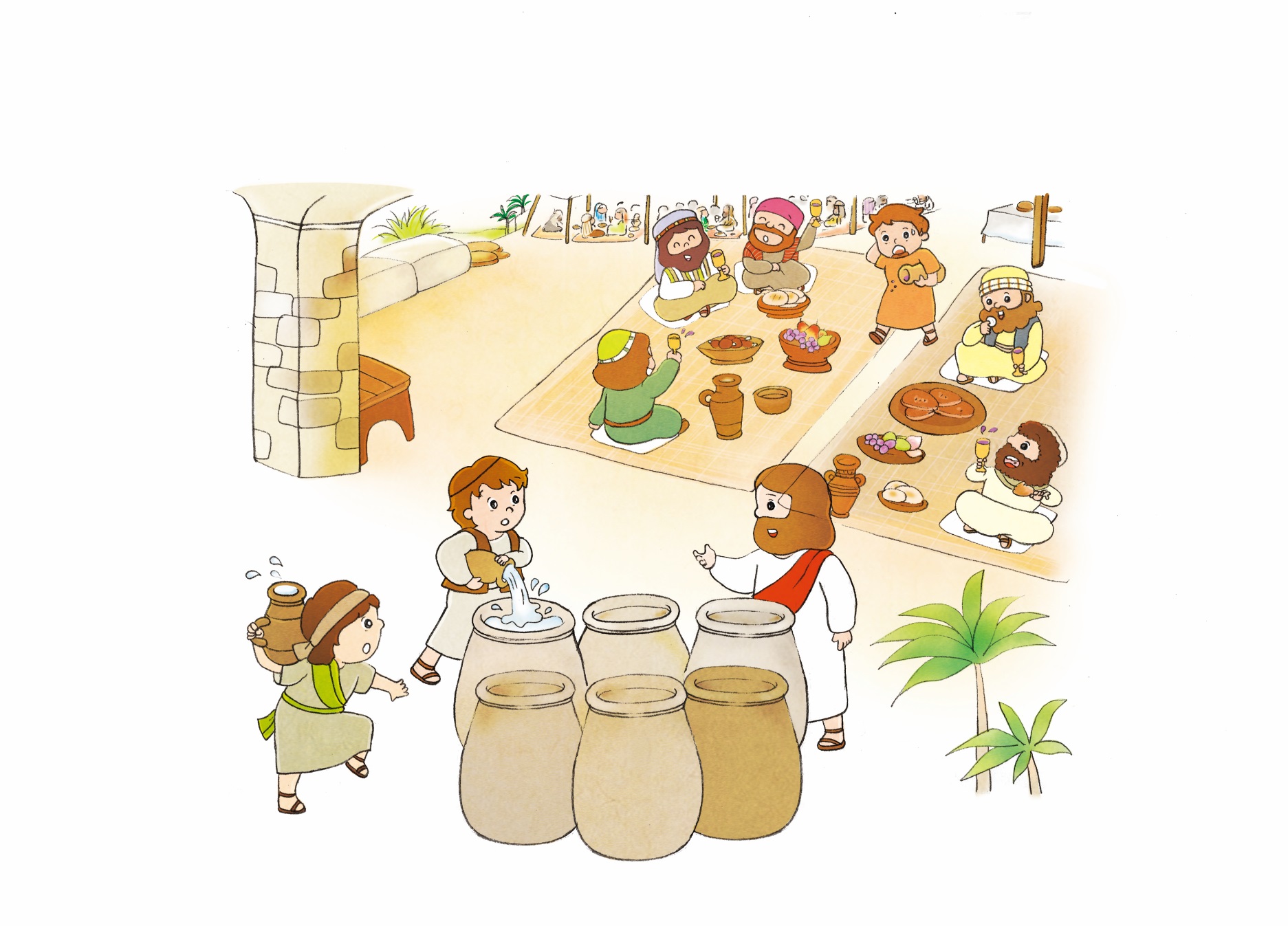 ヨハネ2:1-11
1. すべての　もんだいの　はじまりは　かていです
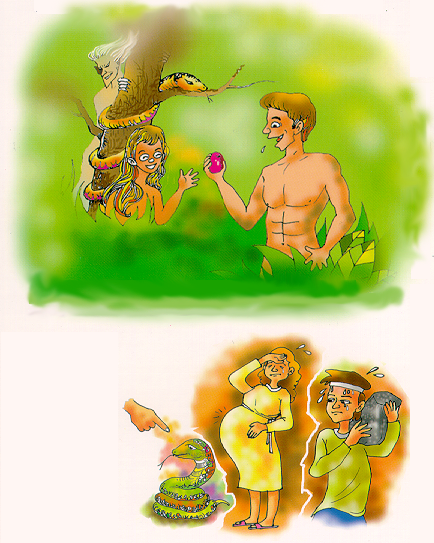 2. イエスさまは　さいしょの　はたらきを　
こんれいの　いえから　はじめられました
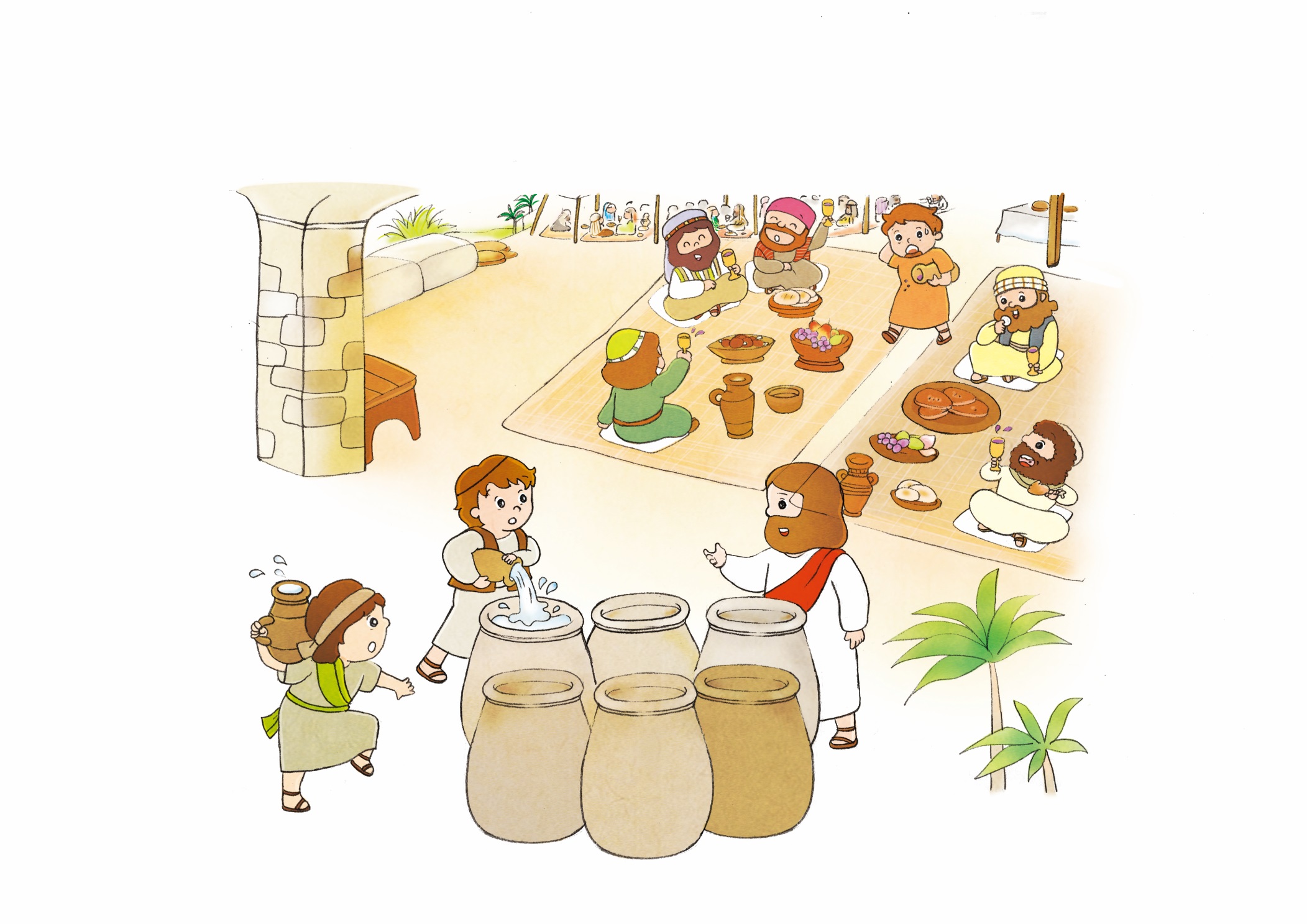 こんれいの　しゅくえんで　ぶどうしゅが　
なくなりました
イエスさまが　みずを　ぶどうしゅに　
かえられる　きせきを　みせられました
3. きせきの　じかんが　ありました
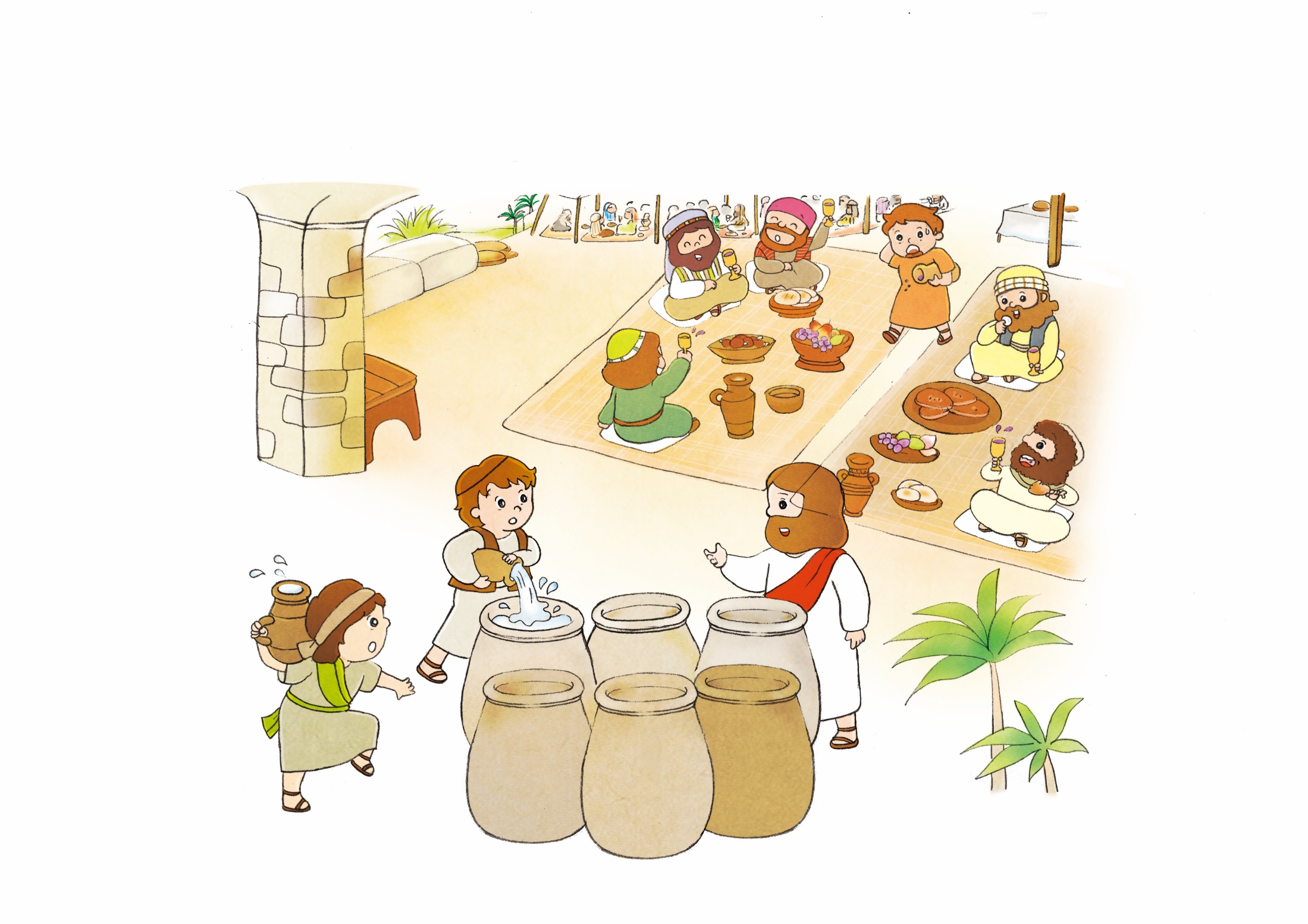 あのかたが　いわれる　ことを、なんでも　
してあげてください。
イエスさまを　きゃくとして　むかえては　
なりません
イエスさまが　しゅじんに　なったとき　
きせきが　あらわれます
イエスさまを　しゅじんとして　うけいれる　ひとに　
かみのこどもと　される　とっけんが　あたえられます
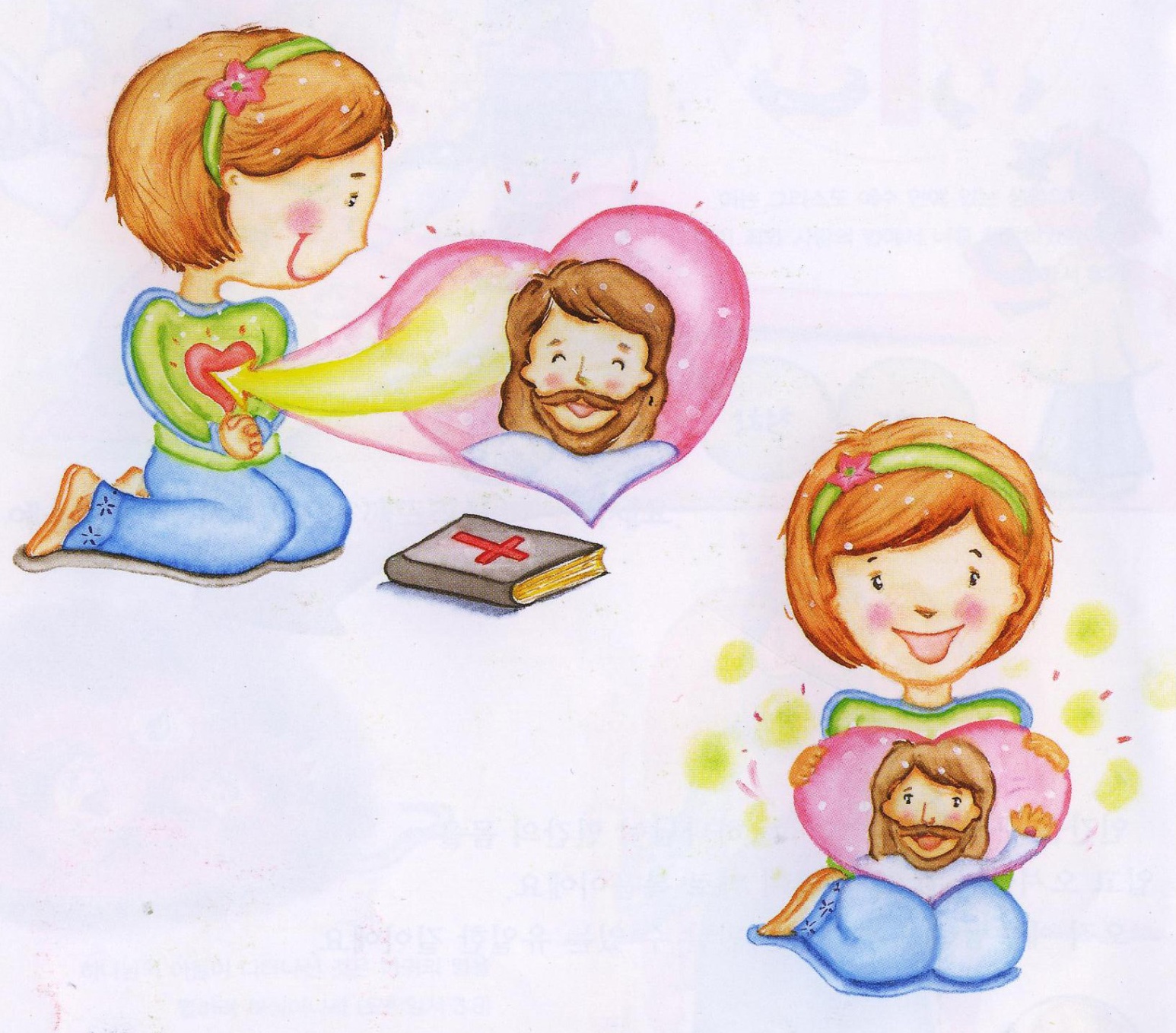 イエスさまは　わたしの　すべての　せいかつの　しゅじんです
かてい
がっこう
じゅく
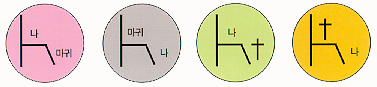 あくま
わたし
わたし
わたし
わたし
あくま